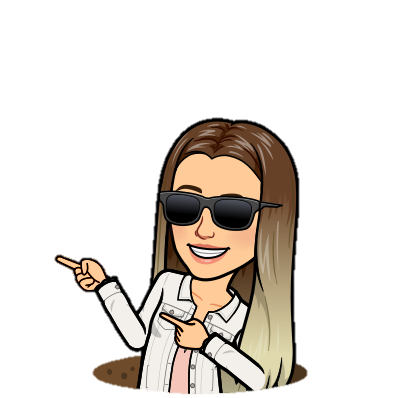 Lenguaje
8º BÁSICO
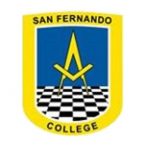 Alejandra Toloza
Educadora Diferencial
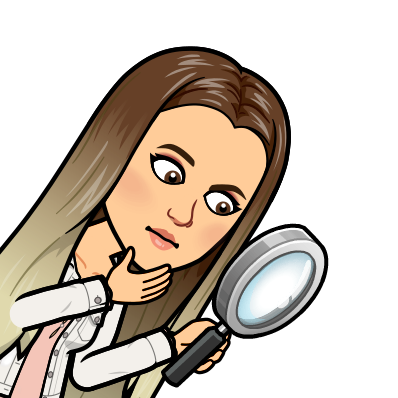 ¿Qué objetivo aboraremos en las guía Nº 18?
Sintetizar, registrar y ordenar las ideas principales de textos escuchados o leidos para satisfacer propositos como estudiar, hacer una ivestigación, recordar detalles, etc.
Por lo tanto nosotros aprenderemos...
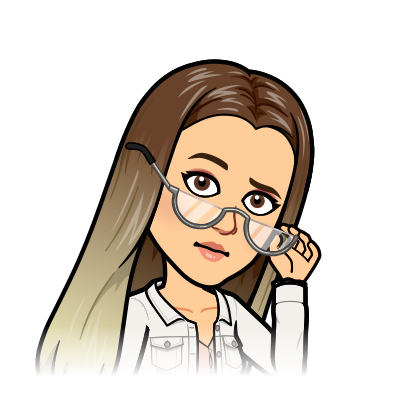 -01-
-02-
Como reconocer la idea Principal de un texto.
¿Qué es sintetizar.?
01
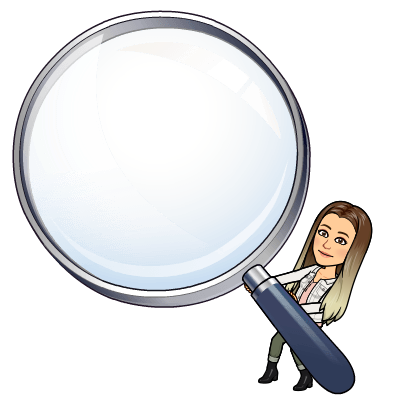 Idea principal
¿Qué es una idea principal?
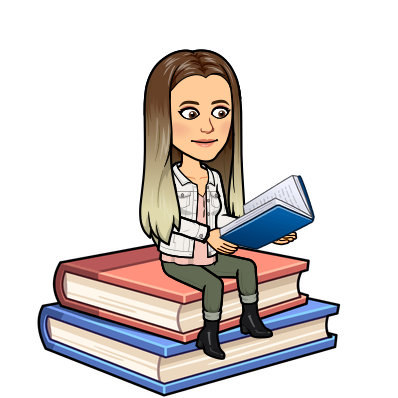 Esta es la idea central en torno a la cual se organizan las demás ideas del texto.Entrega información relevante y precisa.
¿Cómo identificar la idea principal?
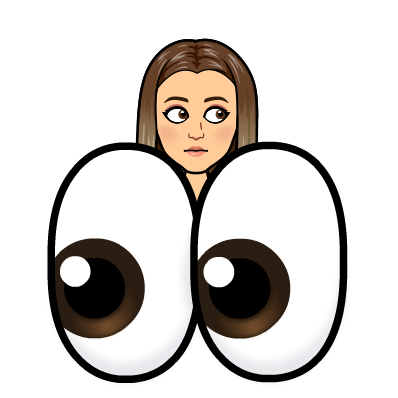 Primero debes identificar el tema principal con la siguiente pregunta:
¿De qué trata el texto?.
Luego de reconocer el TEMA…
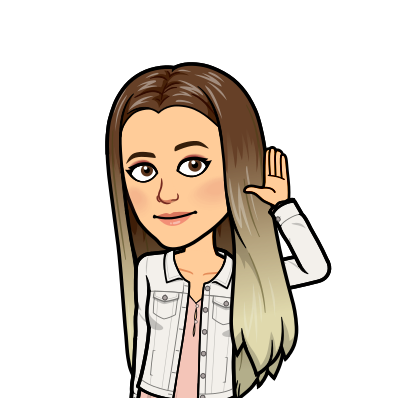 Debes hacerte la siguiente pregunta….
¿Qué se dice sobre el tema?.
Ejemplo:
El renacimiento es ante todo una edad descubridora. En ella el hombre aparece dotado de un ánimo juvenil que lo impulsa a realizar nuevas experiencias , a buscar la novedad, a explorar por todo los rumbos.
¿De qué trata el texto?.
Tema:
-El renacimiento
¿Qué se dice sobre el tema?.
Idea principal: 
-El renacimiento es ante todo una edad encubridora.
02
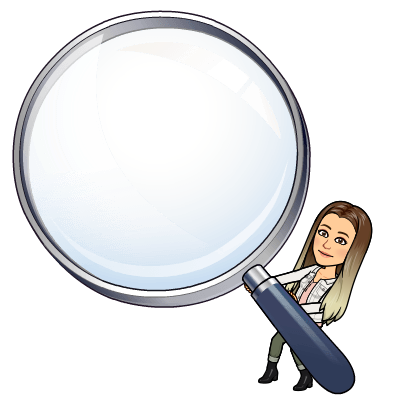 Sintetizar
¿Qué es una sintesis?
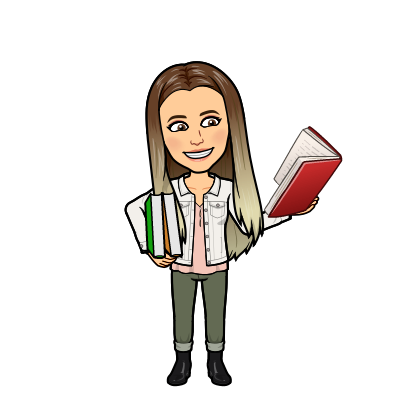 Es una exposición breve en la que se presentan las ideas más importantes de un texto.
¿Que estrategia puedo utilizar para ralizar una sintesis?
Estos dos pasos puedes realizarlos de manera simultanea.
Si tienes dudas envíalas a mi correoatoloza@sanfernandocollege.cl
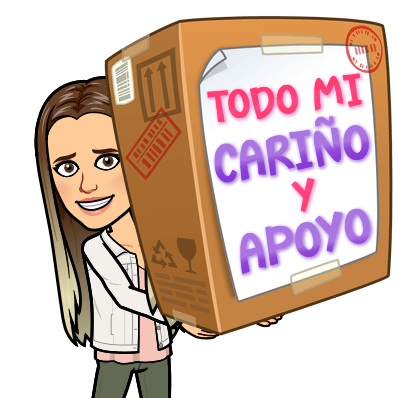